Indices the basics
14/01/2020
LO: Can I simplify indices?
3 cm
5 cm
Indices
Indices tells you how many times you need to multiply the number. 

For example
43

25

92
Quick questions
Evaluate the following

122

72

42

103

112 - 32
First two rules
Class questions
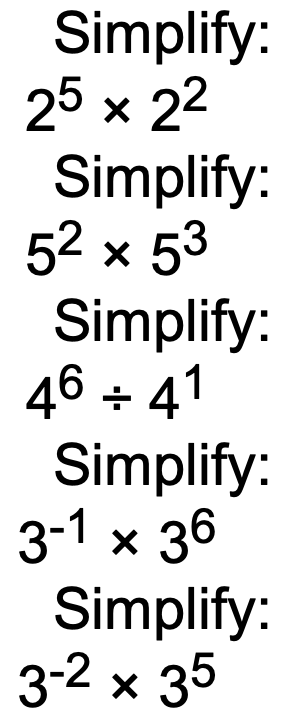 Questions
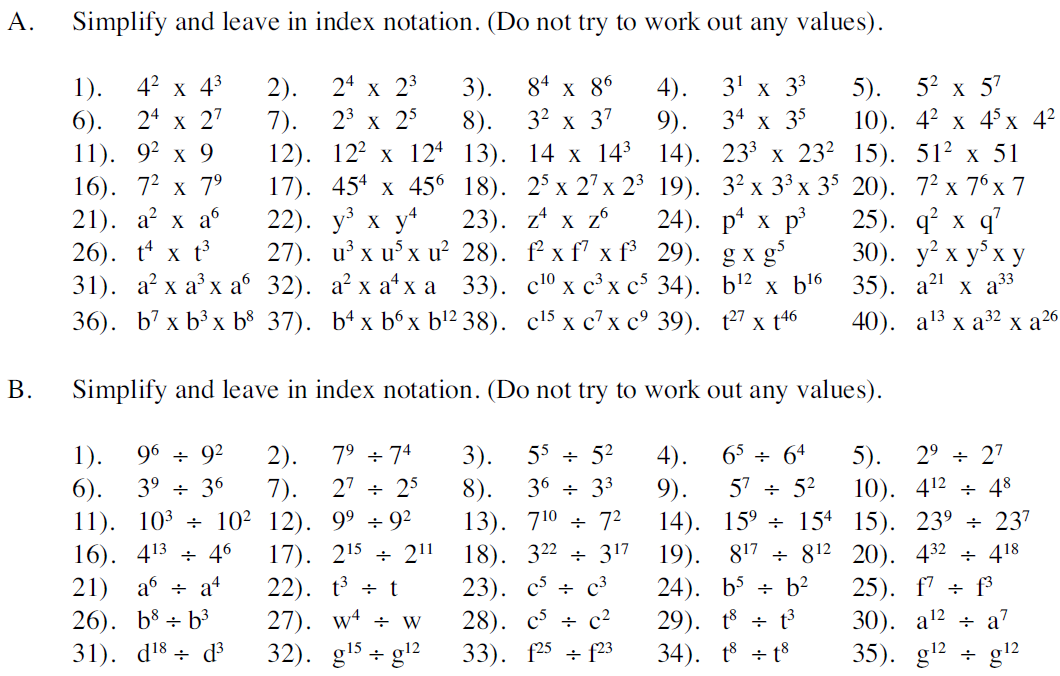 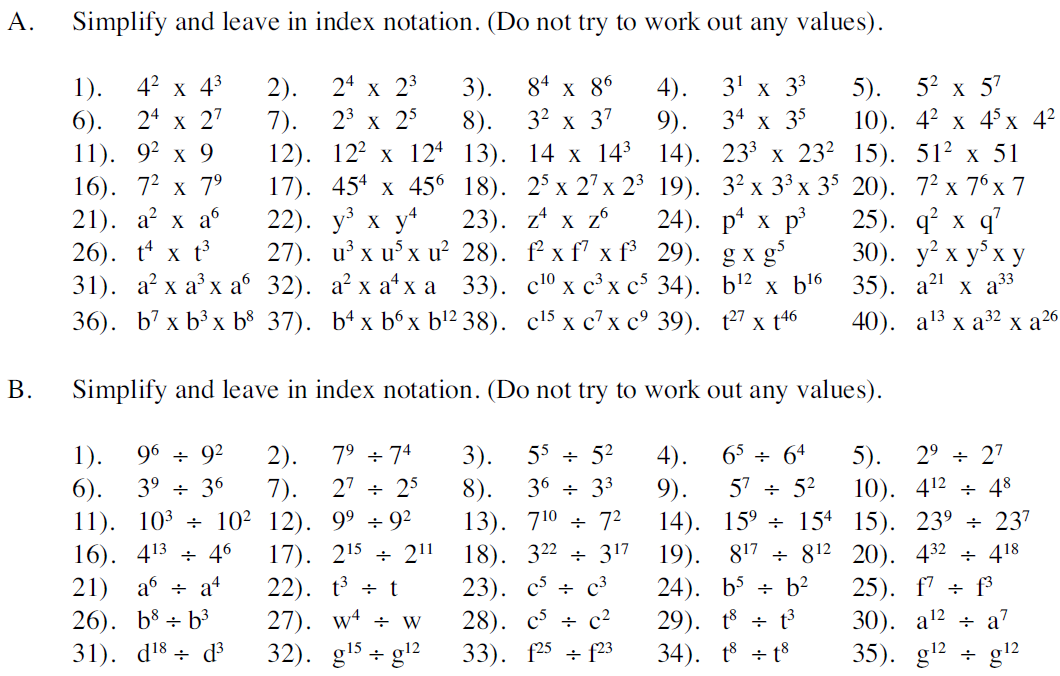 More challenging questions
If there are numbers in front you just multiply these or divide them.
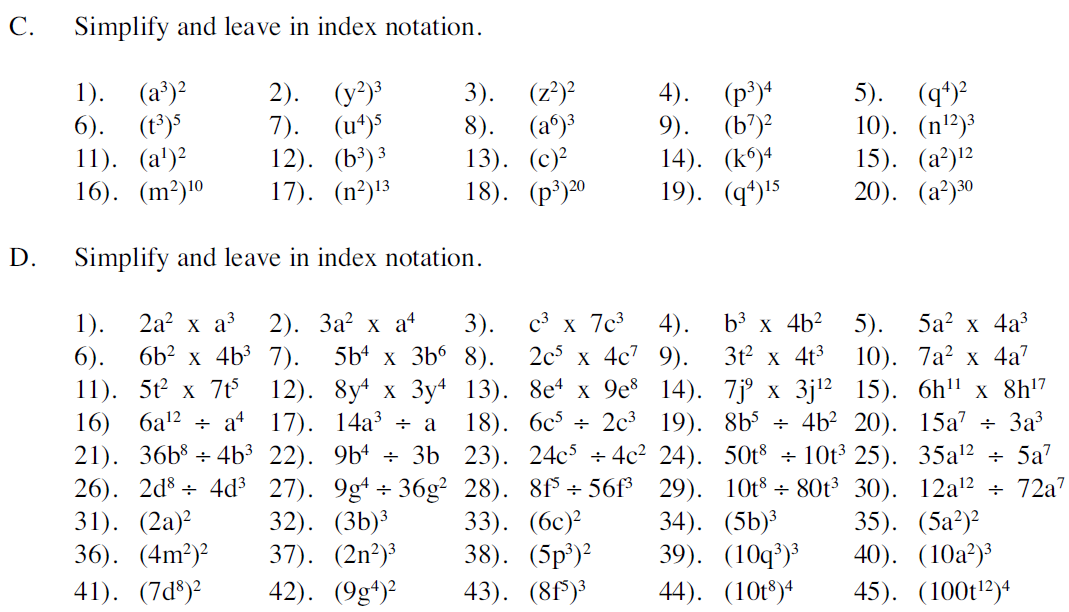 Third rule
Questions
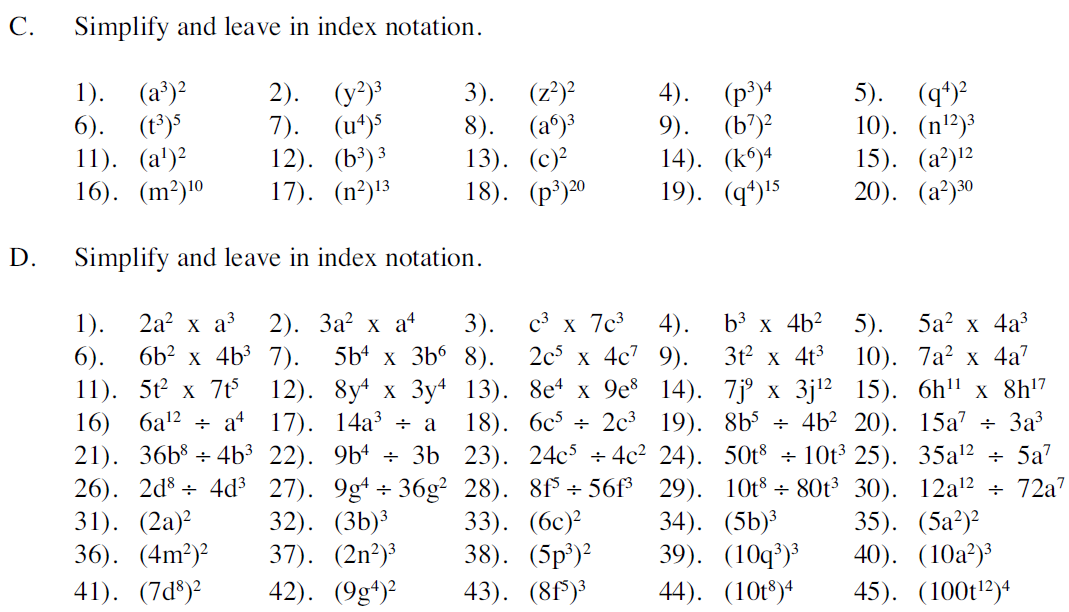 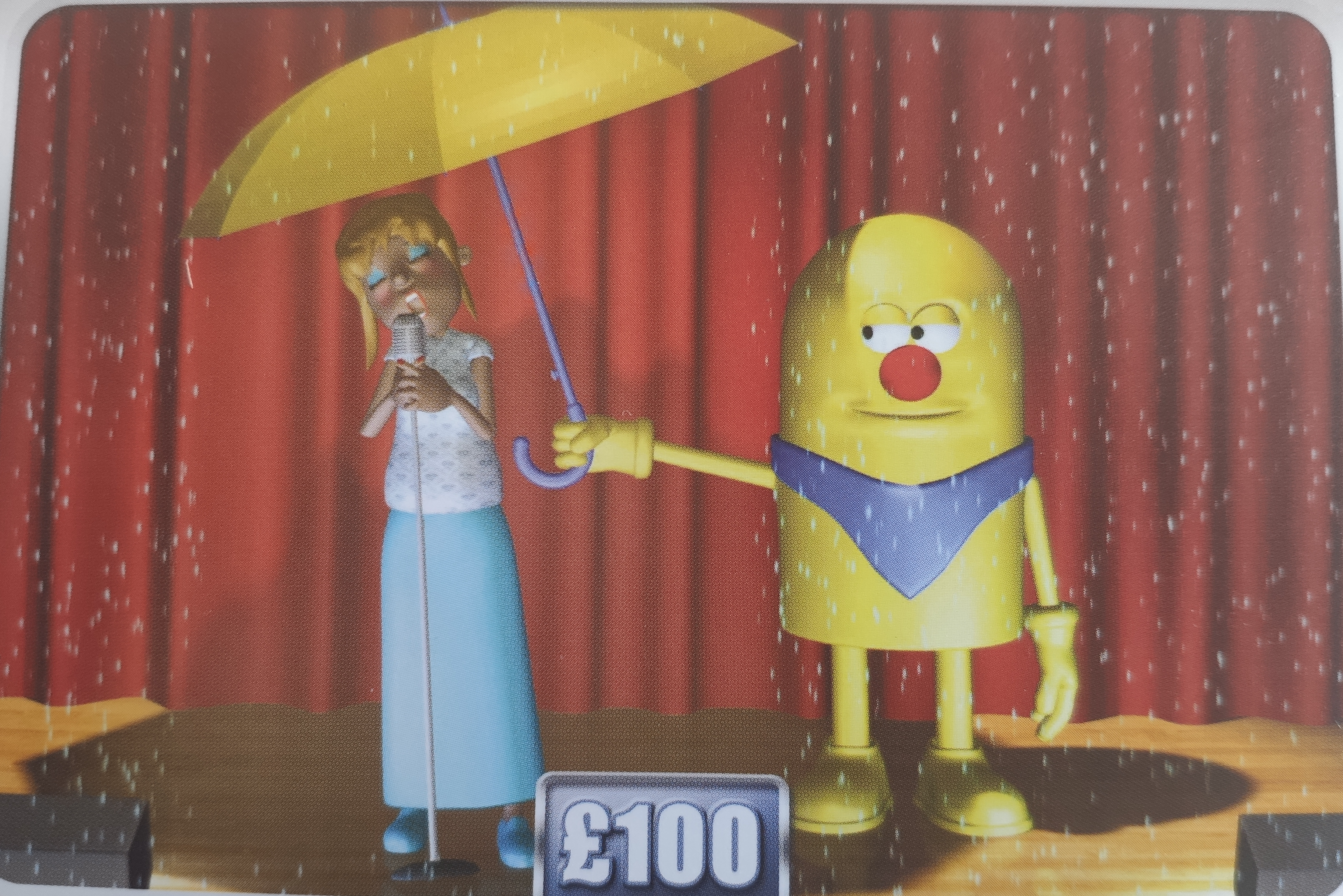